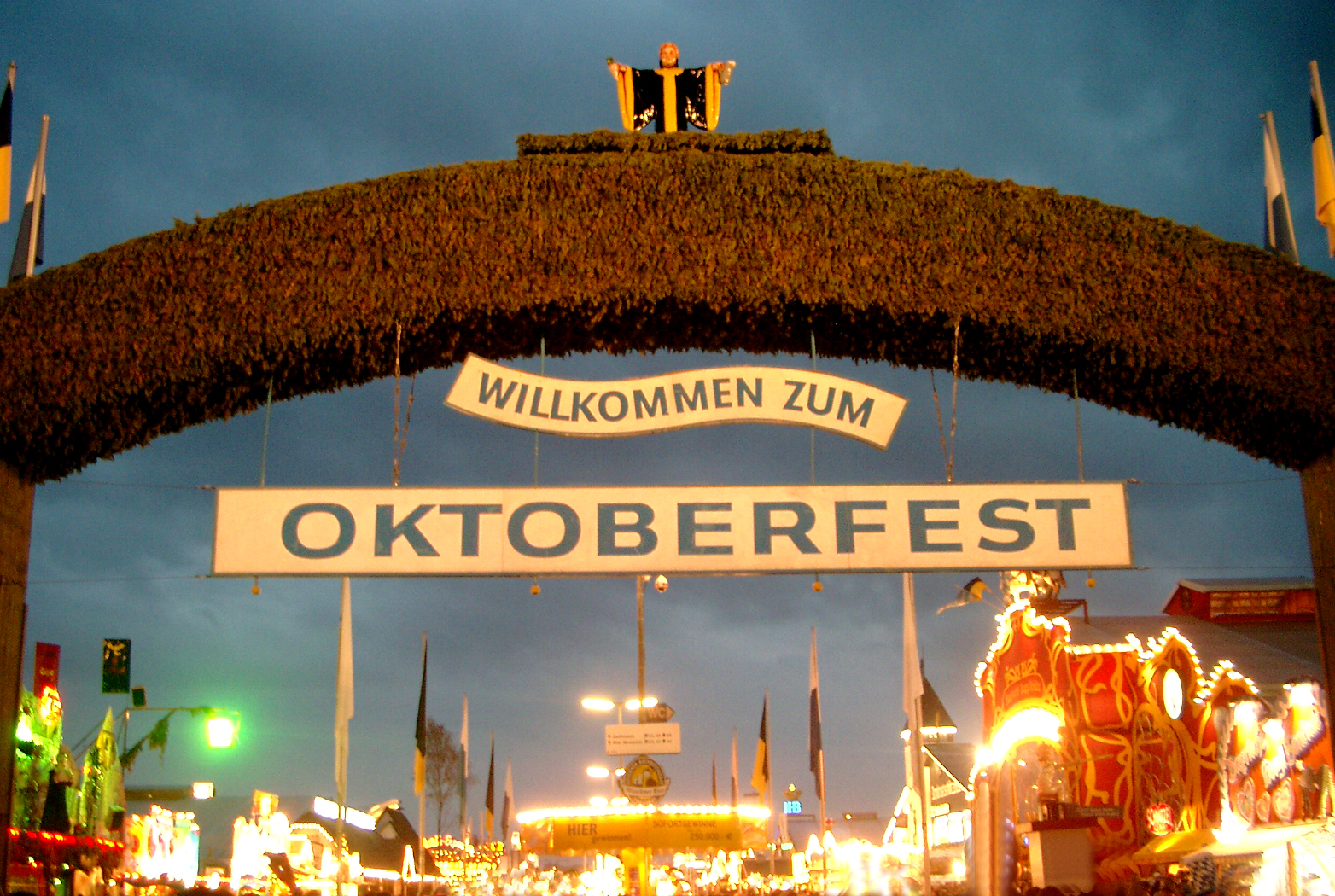 Oktoberfest in München an der Theresienwiese ist das größte Volksfest der Welt. Viele Touristen kommen aus der ganzen Welt. Jedes Jahr kommt sie mehr als sechs Millionen Besucher.
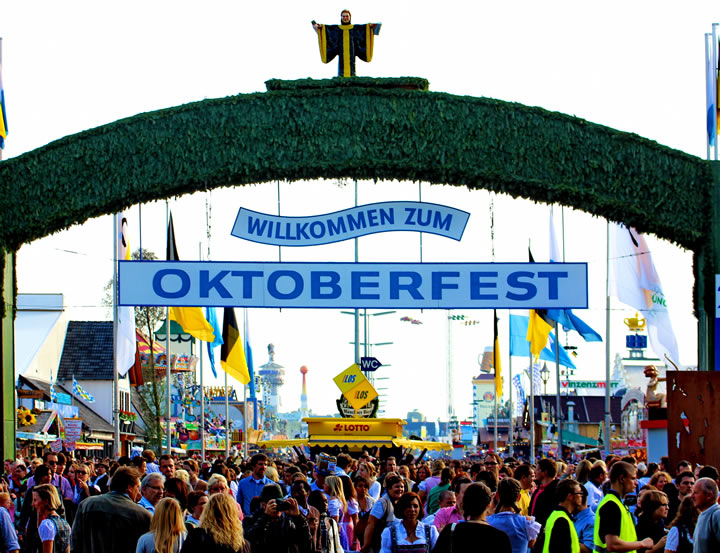 Das erste Oktoberfest wurde 1810 zu Ehren des Königs Prinz Ludwig gehalten werden, die dann mit Prinzessin Therese von Sasha-Hildburghausen verheiratet war.
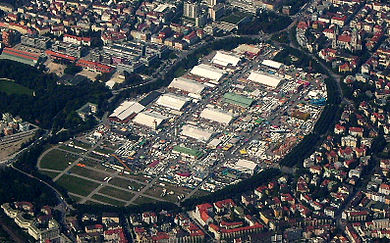 Theresienwiese dan prije otvorenja Oktoberfesta 2006
Für Oktoberfest Münchner Brauereien mit einem höheren Anteil an Alkohol spezielle Wiesn Bier produzieren, so dass es enthält 6-7%. Es dauert 16 Tage, beginnt jedes Jahr Ende September und endet Anfang Oktober. Samstag um genau 12:00 Uhr im Schottenhamel -Zelt Bürgermeister eröffnete das erste Fass Bier mit einem Schrei von "O'zapft is!" ("Mach es!"). Seitdem wird das Oktoberfest als offen.
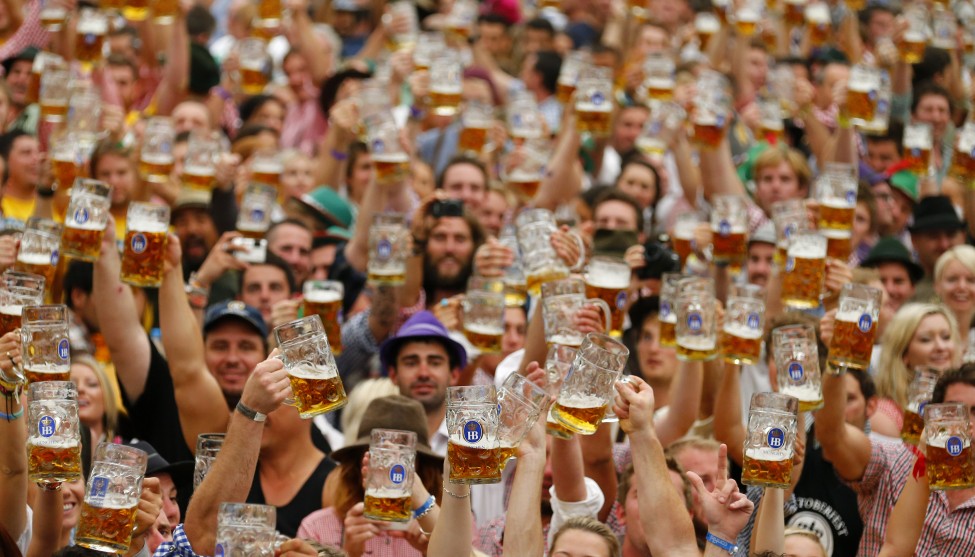 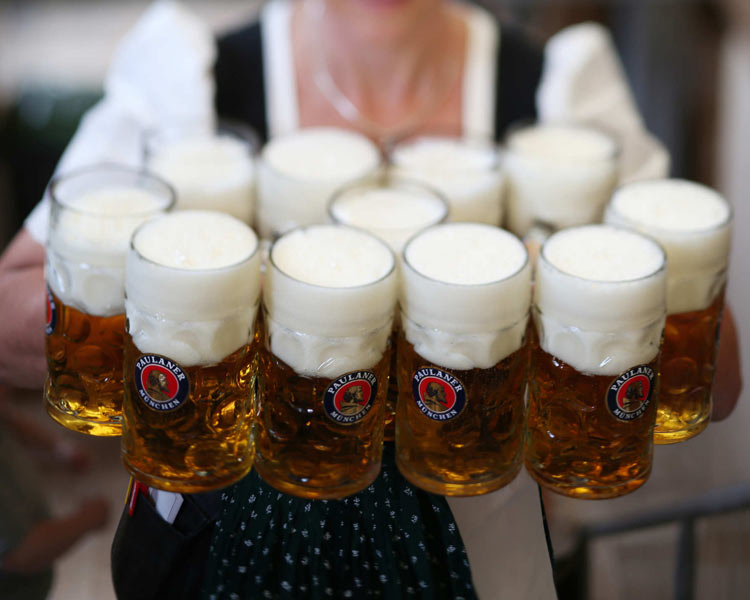 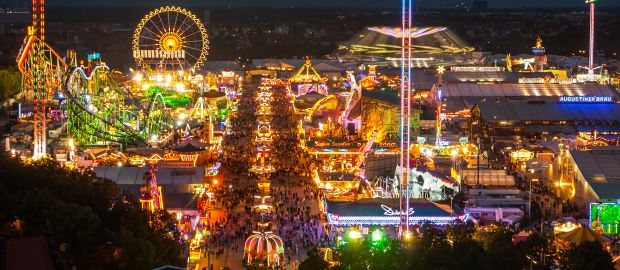 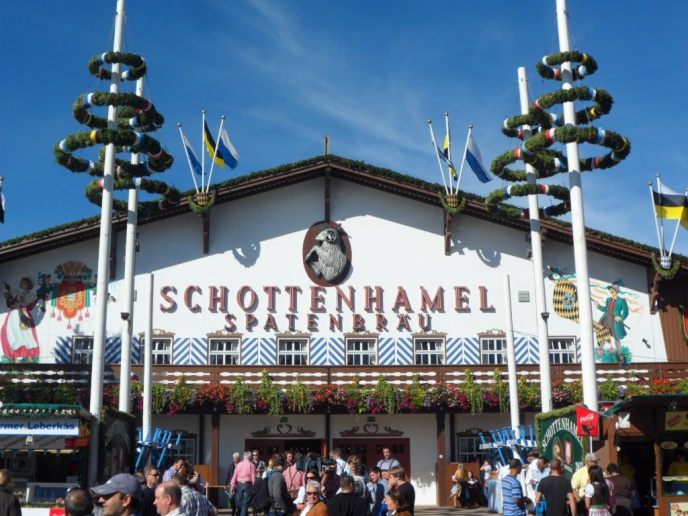 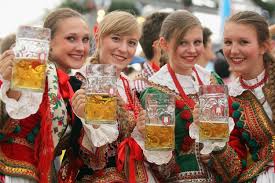 ENDE
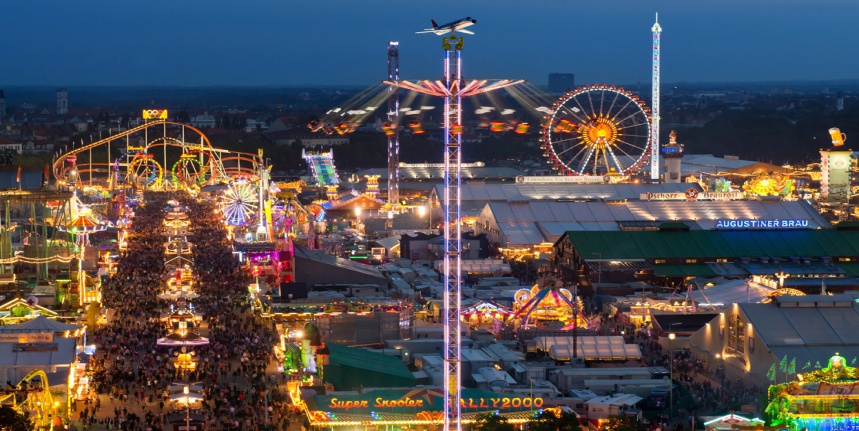 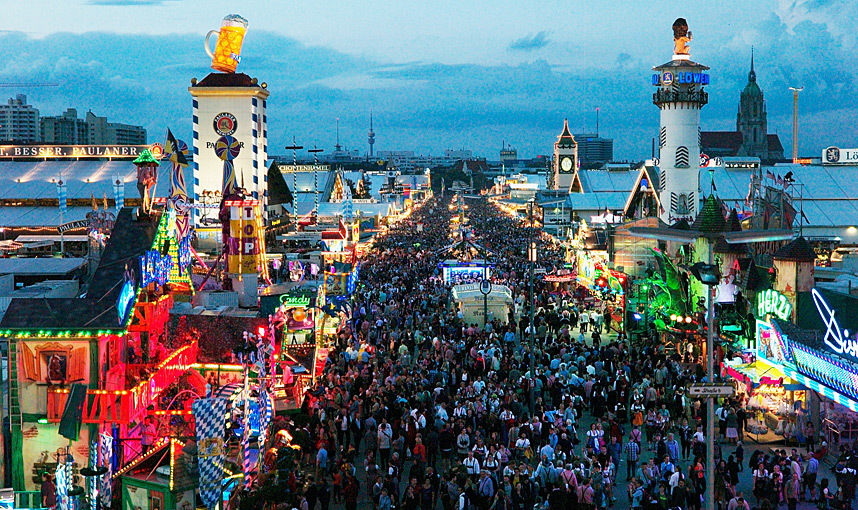 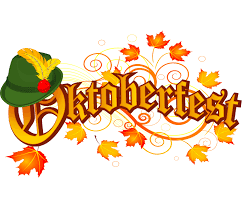 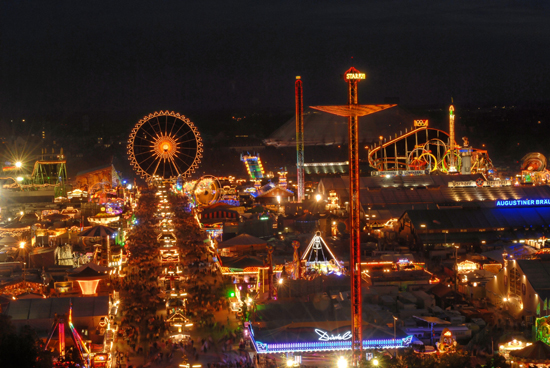 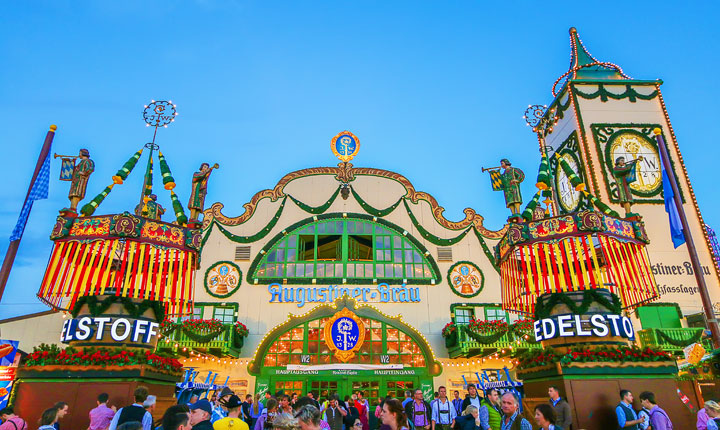 Petra Banjavčić
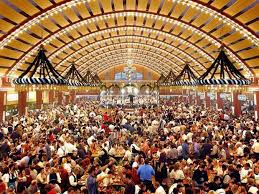 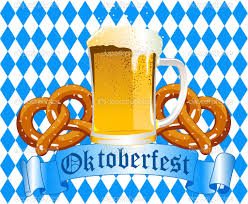 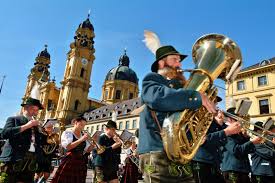